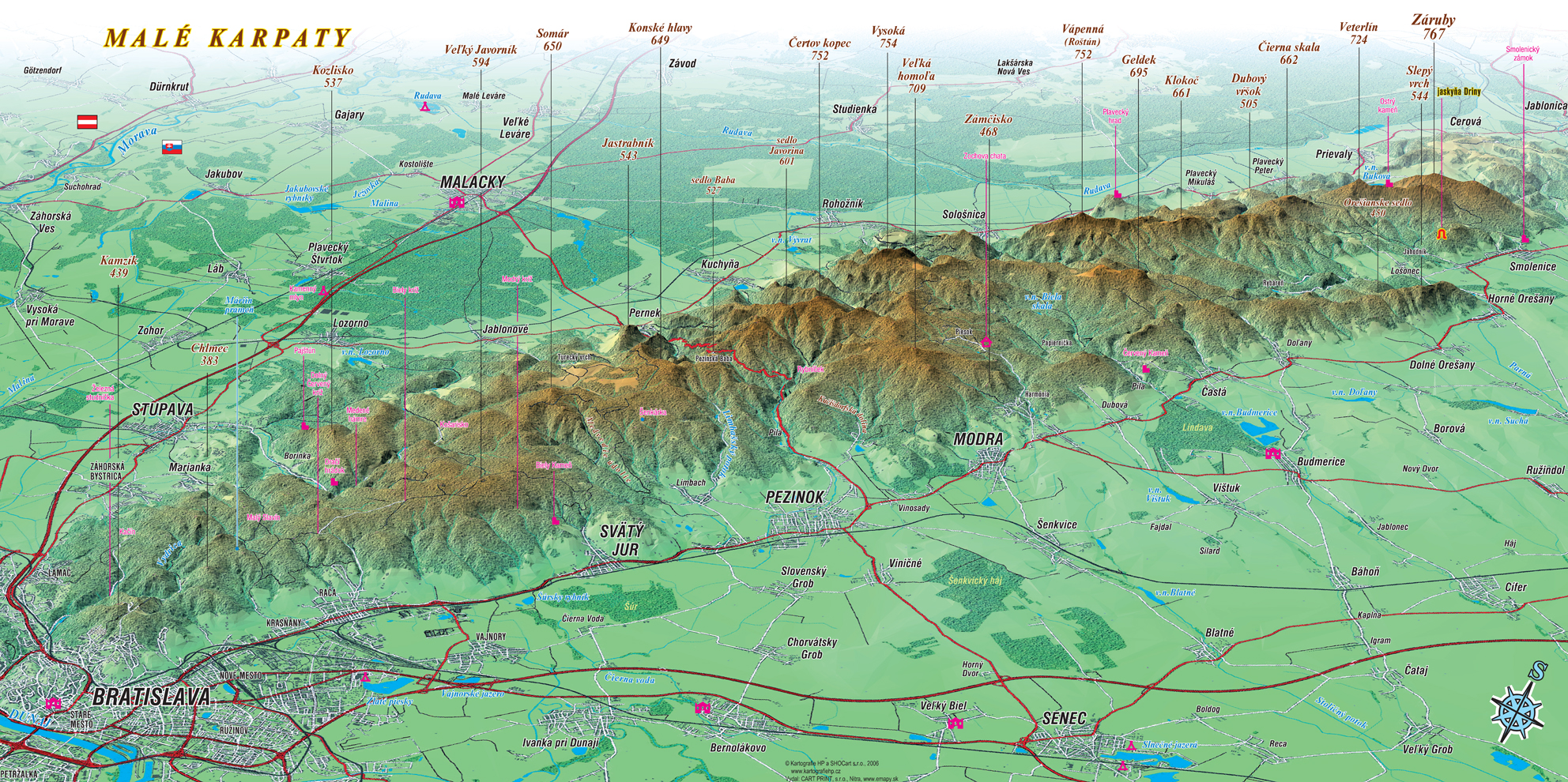 STUDNE/PRAMENE V MALÝCH KARPATOCH
DofE KVALIFIKAČNÁ EXPEDÍCIA 2022                                                                Bibiana Chrenková, Lujza Kalavská, Ema Pilinská, Zoja Ilievová, Lucia Gáťová, Eva Gajdošechová, Nina Švédová
OBSAH
prameň/ studňa
Silnického premeň
prameň Vydrice
studnička Himligárka
studnička Zbojníčka
studnička Malý Slavín
ÚVOD
Cieľom našej skupiny na kvalifikačnej expedícii DofE 2022 bolo dokumentovanie studní a prameňov počas túry.
Dokopy sme zdokumentovali 6 studní a prameňov.
PRAMEŇ/ STUDŇA
STAV: prameň bol úplne vyschnutý
pohľad zozadu
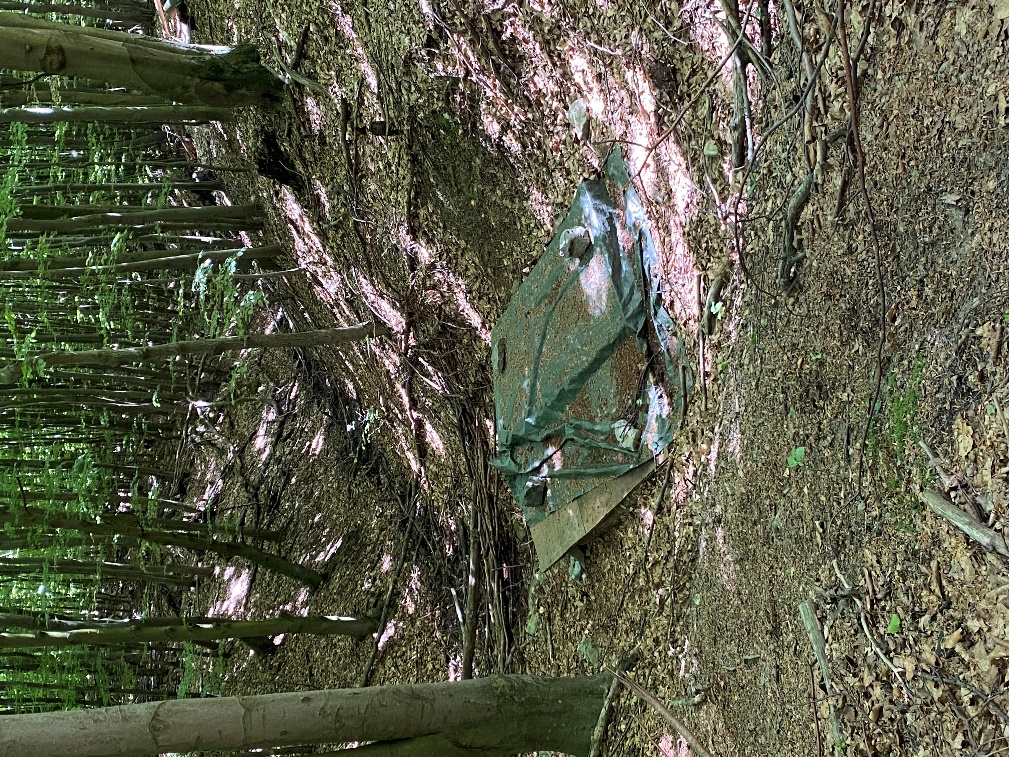 pohľad spredu
SILNICKÉHO PRAMEŇ
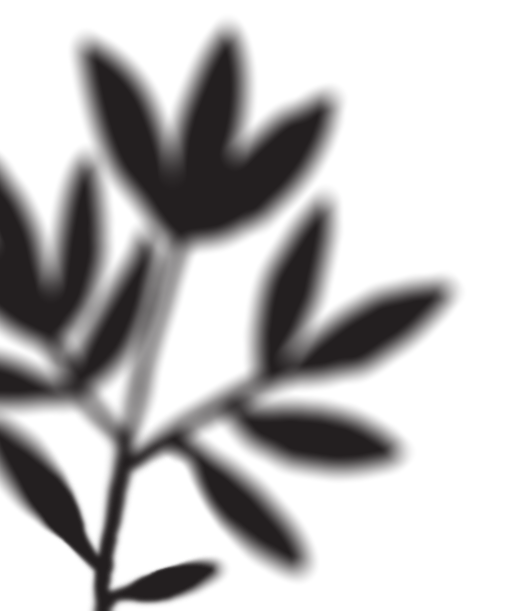 STAV: prameň nebol vyschnutý, avšak vôbec pitný
pohľad spredu
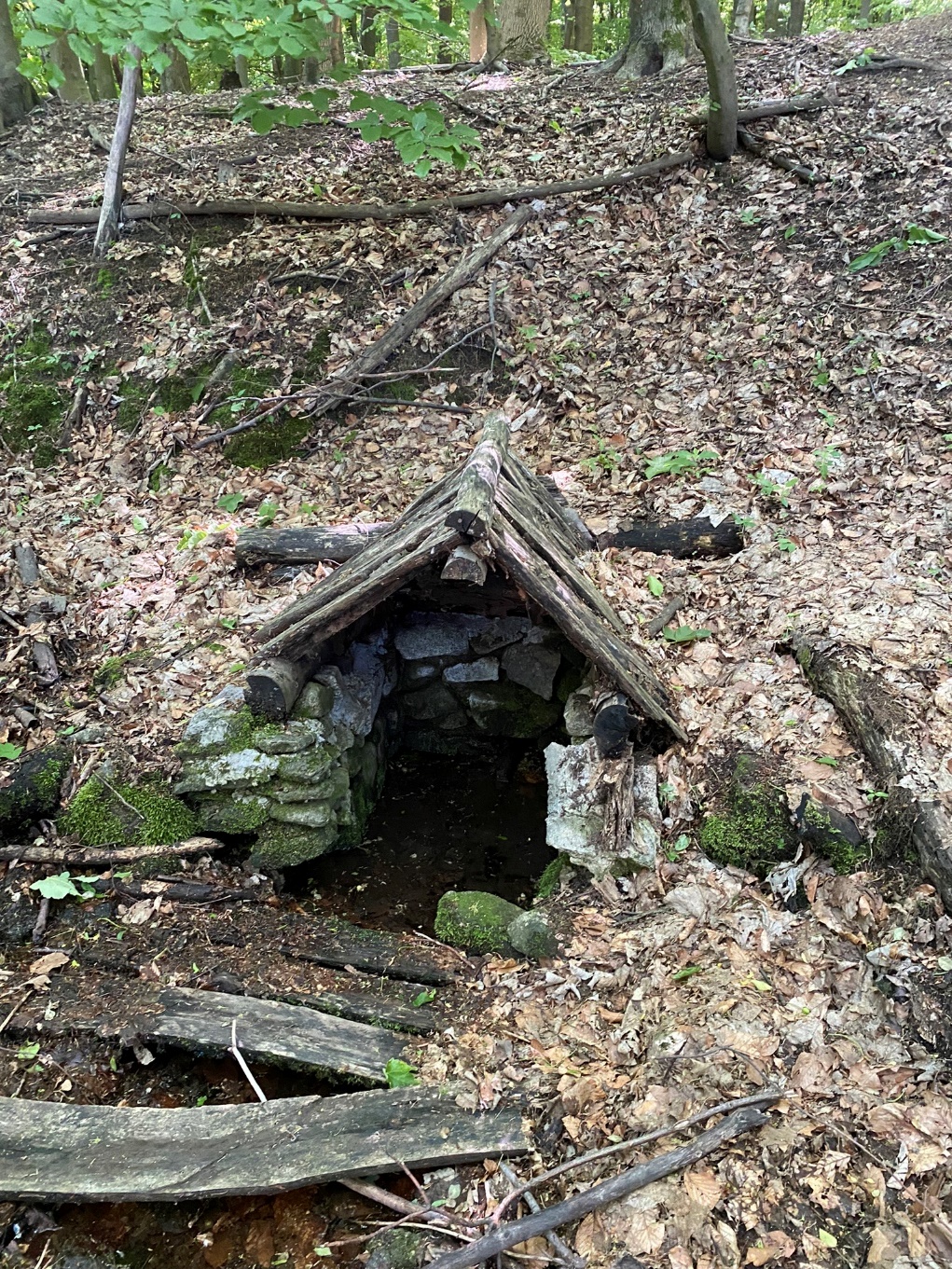 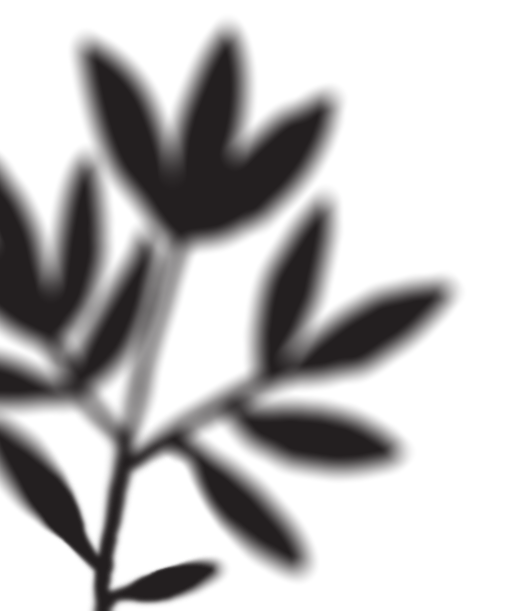 pohľad zboku
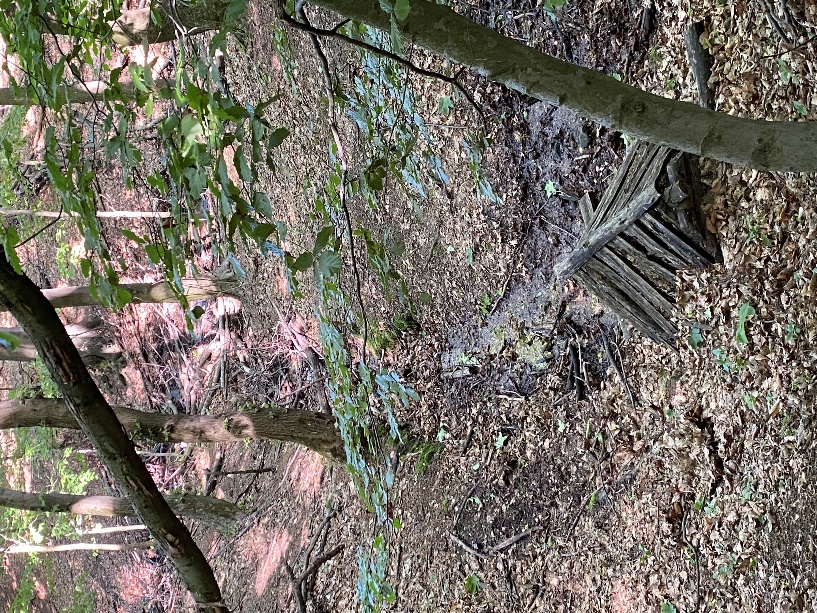 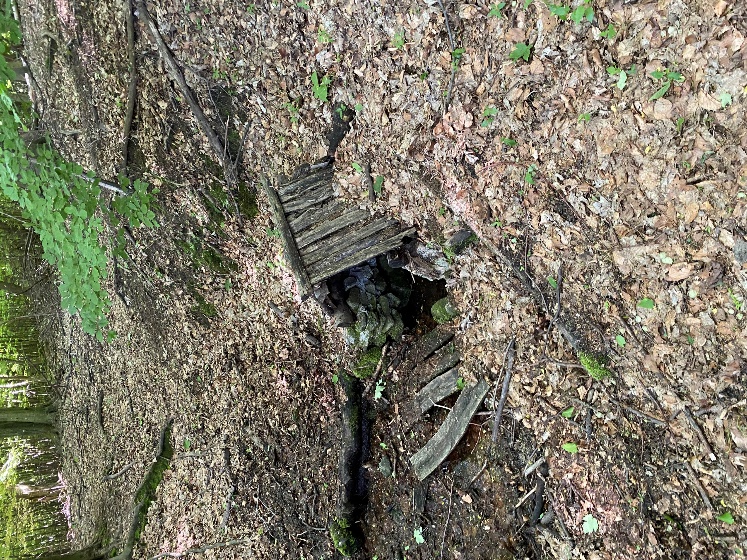 pohľad zozadu
PRAMEŇ VYDRICE
LOKALITA: pri horárni Biely kríž
STAV: nie je vyschnutý, avšak z prvého dojmu nie je určený na vnútorné použitie
pohľad spredu
pohľad zboku
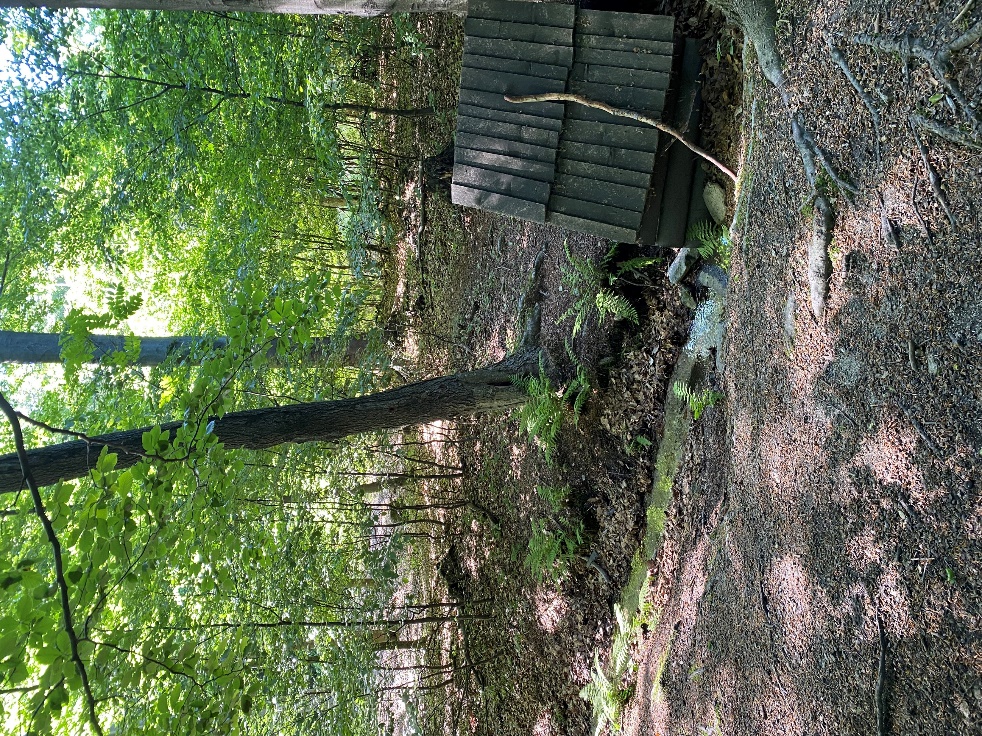 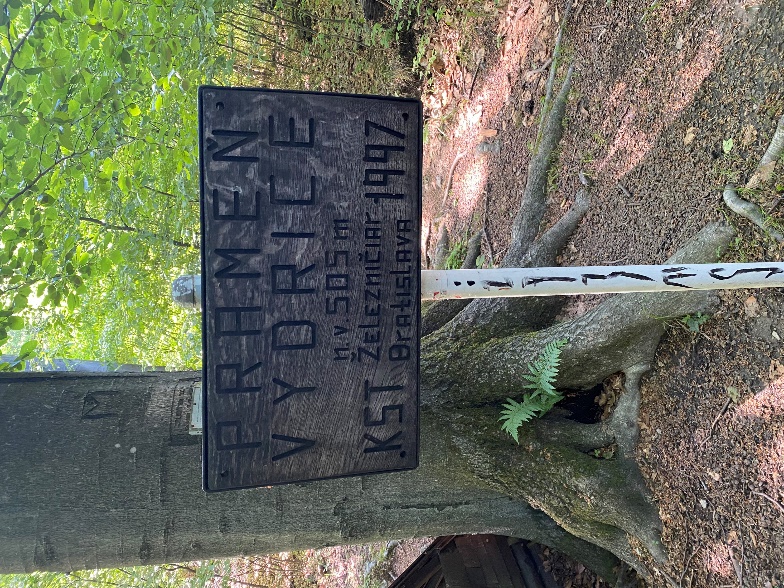 STUDNIČKA HIMLIGÁRKA
pohľady zvrchu
LOKALITA: neďaleko od Dolného červeného krížu
Ph vody: 6.8, avšak pri baktériách by sa nemala piť vôbec
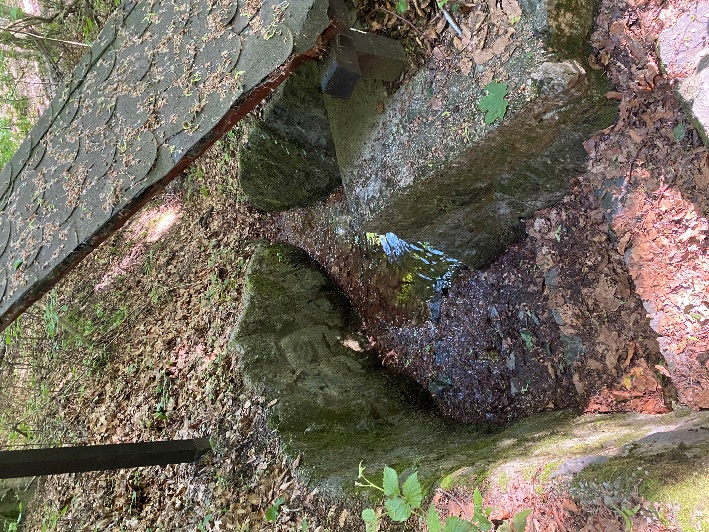 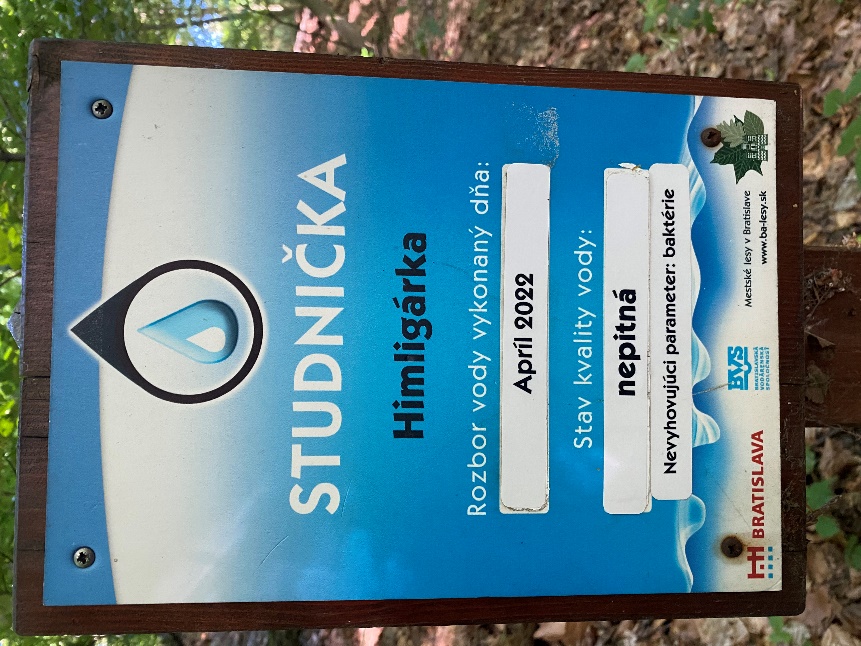 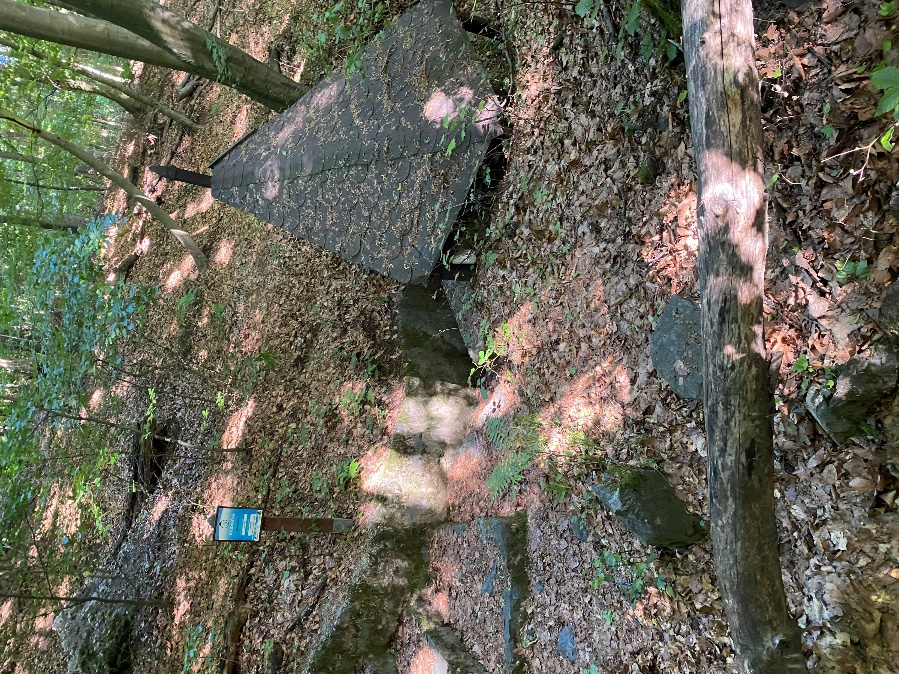 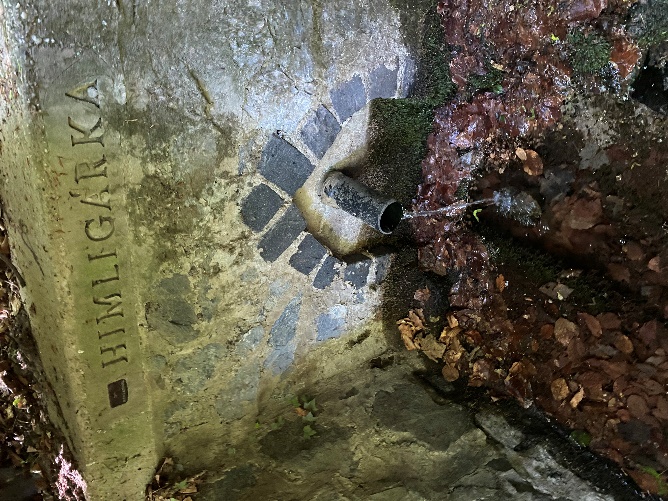 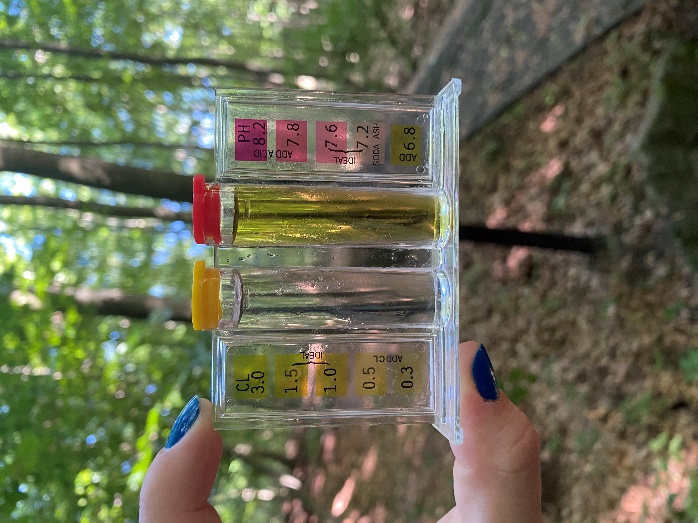 STUDNIČKA ZBOJNÍČKA
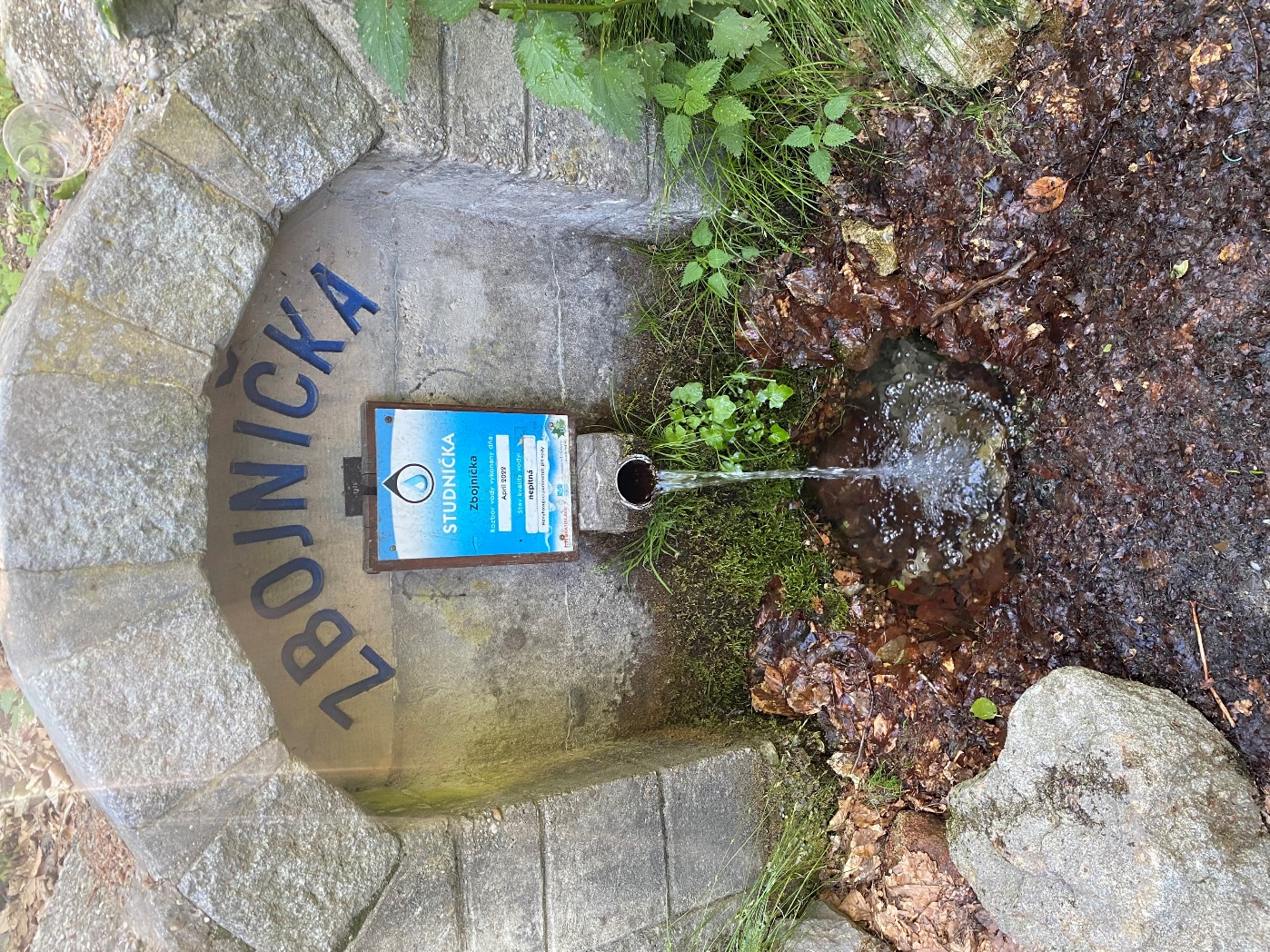 LOKALITA: blízko pri Dolnom červenom kríži
Ph vody: 6.8, no pri malom a občasnom používaní sa nič nestane
(niektorým ľuďom z našej skupiny voda však nesadla, ale ostatných 90% skupiny bolo OK)
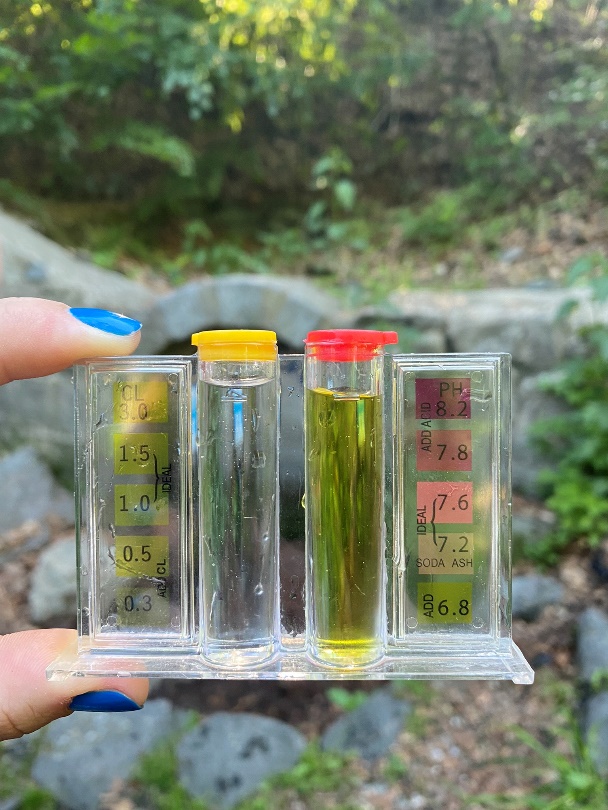 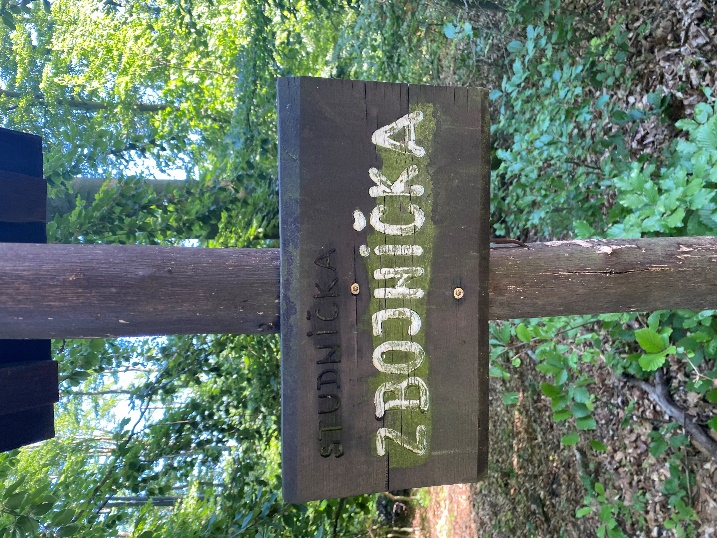 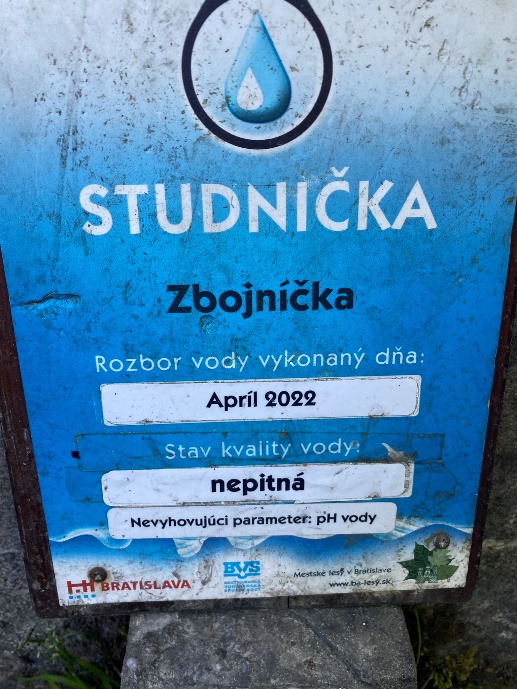 STUDNIČKA MALÝ SLAVÍN
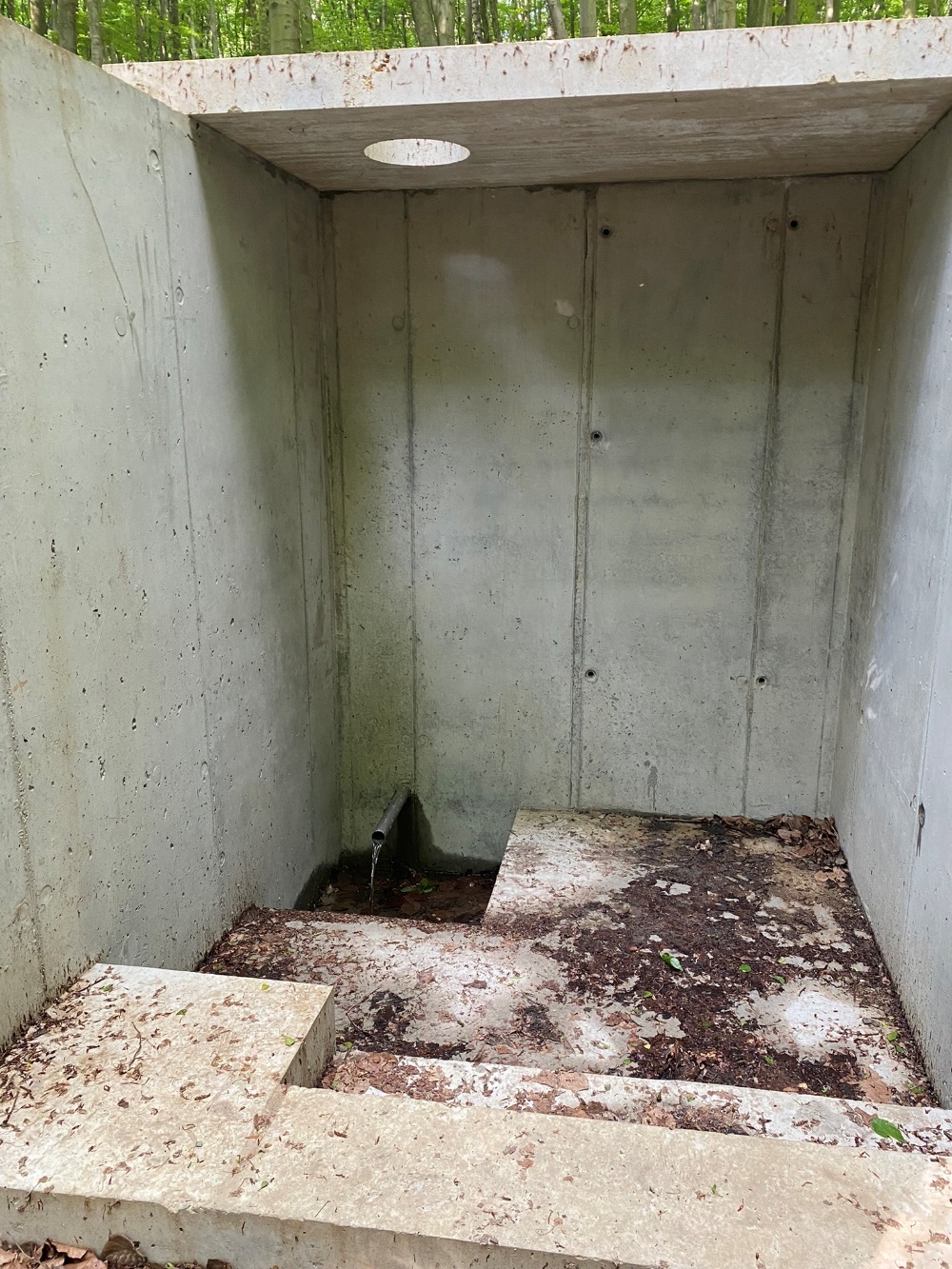 LOKALITA: neďaleko Panovej lúky
Ph vody: 6.8, no je tam ten istý problém ako pri Himligárke
pohľad spredu
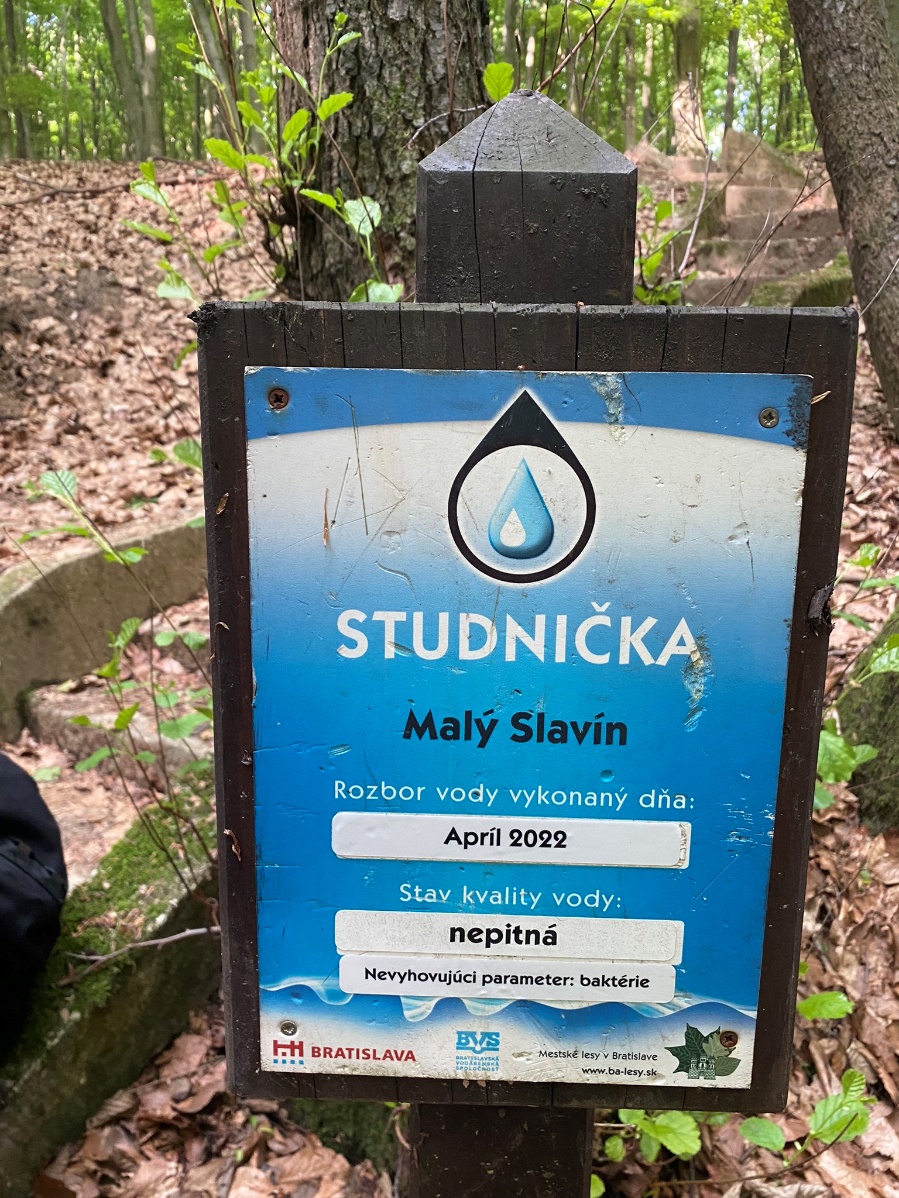 pohľad zvrchu
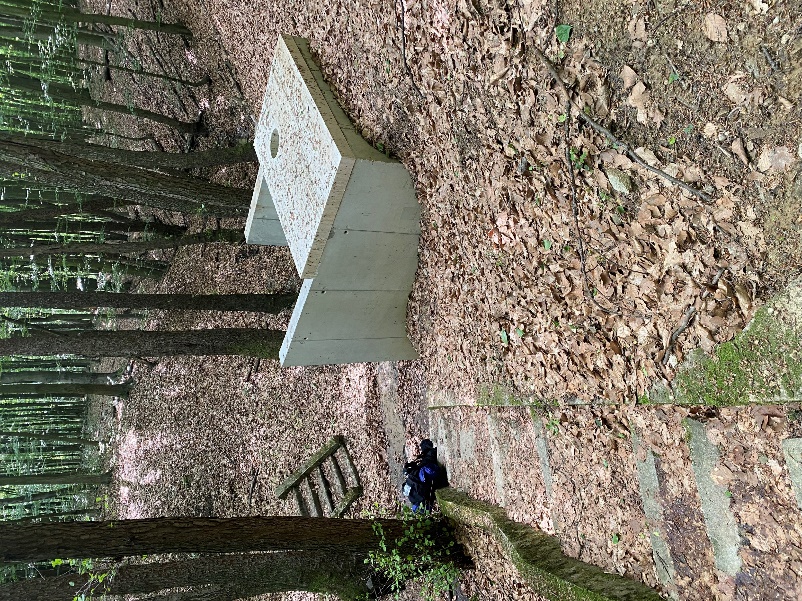 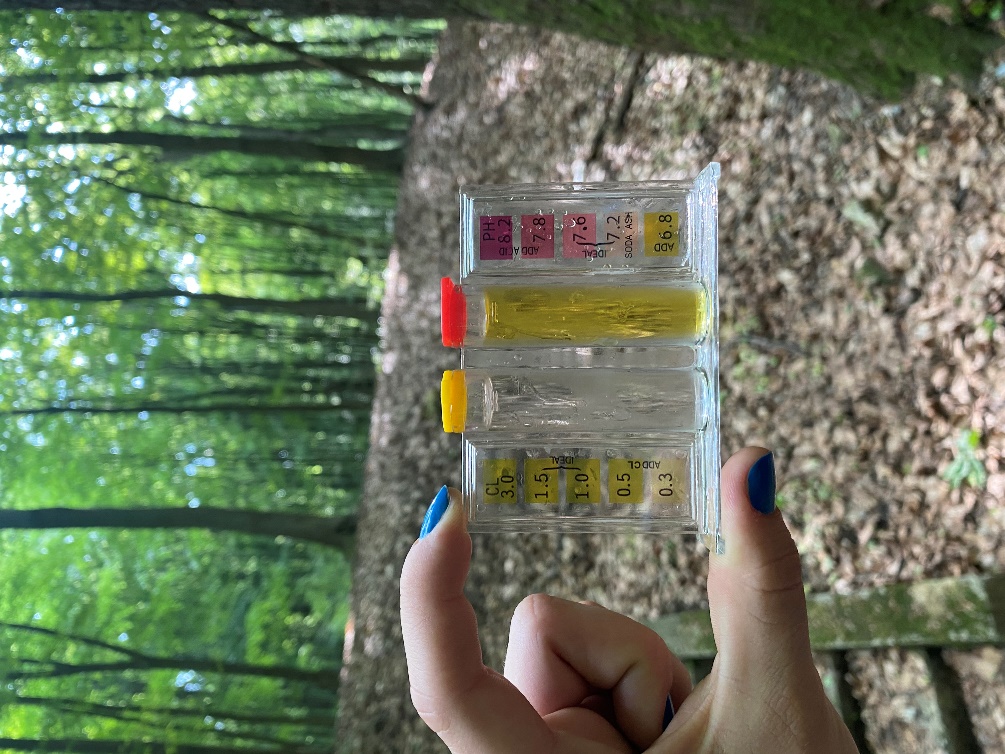 ĎAKUJEME ZA POZORNOSŤ